Cooperative Agreement for Emergency Response:Public Health Crisis Response - COVID-19 Public Health Workforce
Dana Birnberg, MS Manager
Center for Health Emergency Preparedness and Response (CHEPR)
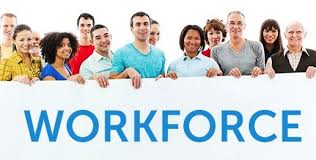 COVID19 Workforce Expansion
Two-Year Performance Period     
July 1, 2021 – June 30, 2023 

Goal of funds 
To establish, expand, train, and sustain the public health workforce to support COVID-19 prevention, preparedness, response, and recovery initiatives
Available Funds
*Final Allocation includes State of Texas indirect cost amount
Public Health Workforce Reporting Requirements
5
Public Health Work Force CoAg Staff
986 Staff
$157 million
DSHS, TEA, LHE
Majority are new hires
Clinical
Staff
204
Admin
Staff
180
School
Staff*
353
Program
Staff
143
DIS
Staff
71
* 348 TEA hires
Note:   All numbers are projections
LHE Work Plan (53 LHEs)
329 Staff
$54.4 million
47/53 contracts executed
90% new hires
10% existing staff
Clinical
Staff
167
Admin
Staff
75
School
Staff
5
Program
Staff
43
DIS
Staff
35
TEA Work Plan (329 Staff)
TEA
Fund 20 regionalTexas Education Service Centers (ESCs)
ESC
Allocate funds across Local Education Agencies (LEAs)
Use CDC Social Vulnerability Index data
Prioritize districts:
Without a nurse on every campus and/or a low nurse to campus ratios
High % of Title 1 Campuses and/or migrant students
LEA
348 Staff
DSHS Work Plan (CO/PHRs)
284 Staff
Nearly all staff NEW FTEs
Clinical
Staff
62
Admin
Staff
106
School
Staff
0
Program
Staff
81
DIS
Staff
40
Currently working though Agency Admin Process
Total Staffing
Thank you!
Cooperative Agreement for Emergency Response:Public Health Crisis Response
Dana Birnberg, MS
Dana.Birnberg@dshs.Texas.gov
NEW Staff Hired
Existing Staff Retained